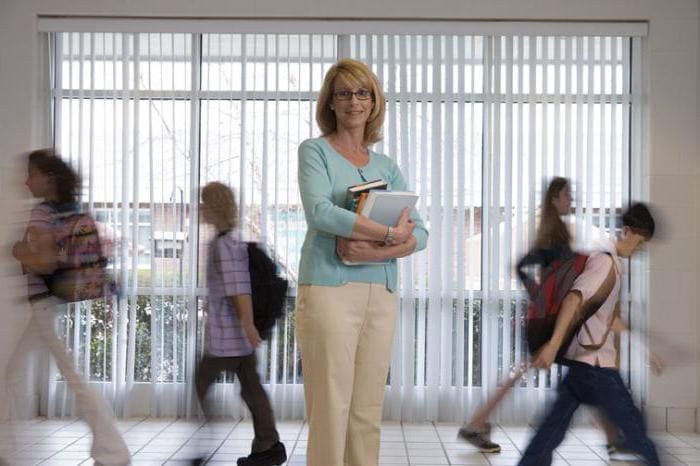 Региональный конкурс руководителей образовательных организаций 
«Лидер образовательной организации»
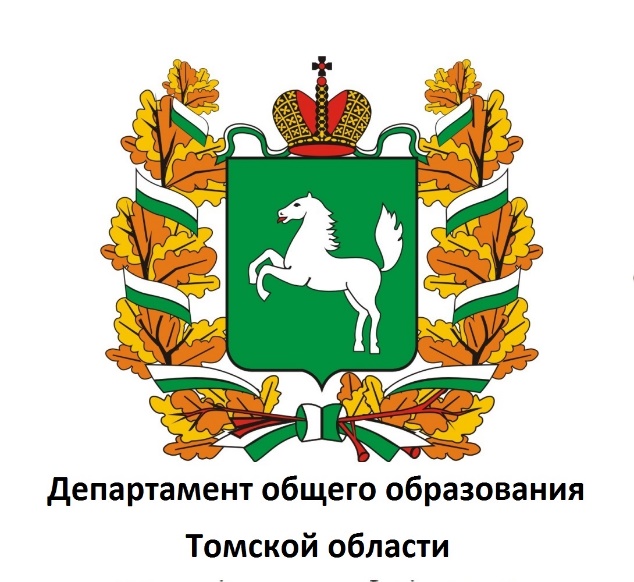 Региональный конкурс руководителей образовательных организаций 
«Лидер образовательной организации»
Учредитель Конкурса – Департамент общего образования Томской области
Оператор - ТОИПКРО
ЦЕЛИ КОНКУРСА
выявление, поддержка и поощрение талантливых и эффективных руководителей образовательных организаций Томской области;
выявление инновационного опыта в области управления образовательной организацией;
развитие среды профессионального общения руководителей образовательных организаций; 
повышение профессионального мастерства руководителей образовательных организаций Томской области;
привлечение внимания органов государственной власти и местного самоуправления, профессионально-педагогического сообщества, широкого круга общественности и средств массовой информации к актуальности решаемых задач в сфере управления образованием.
ЗАДАЧИ КОНКУРСА
создать условия для выявления и распространения эффективного опыта управления образовательной организацией, соответствующего новым профессиональным задачам, обусловленным актуальными приоритетами государственной политики в области образования;
создать условия для профессиональной коммуникации и обмена эффективным управленческим опытом между участниками конкурса;
продемонстрировать общественности направления развития региональной образовательной политики, ресурсы и достижения в сфере управления образованием.
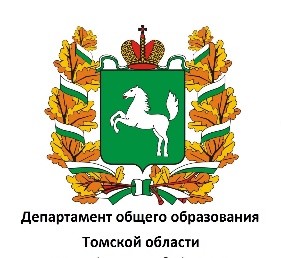 Региональный конкурс руководителей образовательных организаций 
«Лидер образовательной организации»
УЧАСТНИКИ КОНКУРСА

руководители дошкольных образовательных организаций, 
руководители общеобразовательных организаций, 
руководители организаций дополнительного образования детей 
(муниципальные образовательные организации, государственные общеобразовательные организации, в отношении которых Департамент общего образования Томской области осуществляет функции и полномочия учредителя, организации дополнительного образования детей), 

имеющие (на момент подачи заявки) непрерывный стаж работы в должности по последнему месту работы не менее двух лет, достигшие значимых результатов в возглавляемой ими в настоящее время образовательной организации Томской области.
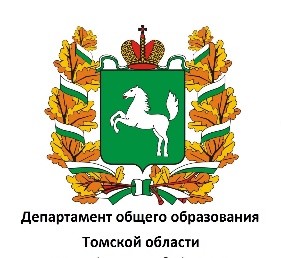 Региональный конкурс руководителей образовательных организаций 
«Лидер образовательной организации»
УЧАСТНИКИ КОНКУРСА
	От муниципалитетов на региональный Конкурс делегируется один участник в каждой номинации, от г. Томска - 3 участника в номинации «Директор школы», 3 участника в номинации «Заведующий детского сада»; 2 участника в номинации «Директор организации дополнительного образования», от государственных образовательных организаций, в отношении которых Департамент общего образования Томской области осуществляет функции и полномочия учредителя – 1 участник. 
	
	Победители, занявшие первое место в каждой из номинаций, участники регионального конкурса, занявшие в рейтинге участников конкурса 2-е и 3-е место в каждой из номинаций, участники регионального конкурса, занявшие в рейтинге участников конкурса с 4-го по 10-е место в каждой из номинаций «Заведующий детского сада», «Директор школы» имеют право повторно участвовать в Конкурсе не ранее чем через два года.

         	Остальные участники Конкурса имеют право принять участие в Конкурсе в следующем     календарном году.
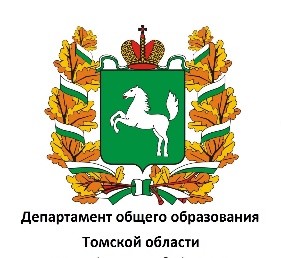 Региональный конкурс руководителей образовательных организаций 
«Лидер образовательной организации»
НОМИНАЦИИ КОНКУРСА

«Заведующий детского сада»
«Директор школы»
«Директор организации дополнительного образования»
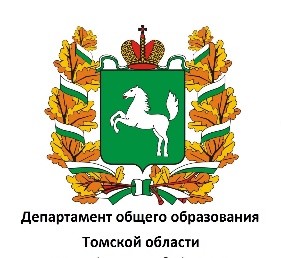 Региональный конкурс руководителей образовательных организаций 
«Лидер образовательной организации»
КОНКУРСНЫЕ МЕРОПРИЯТИЯ
1)Конкурсное испытание «Портфолио руководителя» (Максимальный балл - 30)
Цель: демонстрация эффективности результатов деятельности управленческой и педагогической команды школы как результата работы руководителя. 
Формат конкурсного мероприятия: электронное портфолио в формате pdf (не более 12 стр.).
КРИТЕРИИ:
управленческая система работы с педагогическим коллективом;
система оценки педагогического коллектива;
внутришкольная система оценки качества образования;
формирование модели государственно-общественного управления;
модели интеграции общего и дополнительного образования (при наличии);
система работы по формированию комфортной/здоровьесберегающей среды;
информационные технологии в образовательном процессе;
организация предпрофильной подготовки и профильного обучения (при наличии);
представление опыта руководящей деятельности на муниципальном, региональном и всероссийском уровнях;
опыт экспертной деятельности;
достижения обучающихся (воспитанников);
инновации в организации образовательного процесса.
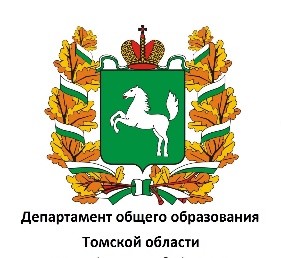 Региональный конкурс руководителей образовательных организаций 
«Лидер образовательной организации»
ТЕХНИЧЕСКИЕ ТРЕБОВАНИЯ К ОФОРМЛЕНИЮ ПОРТФОЛИО

Размер шрифта –14.
TIMES NEW ROMAN.
Поля. Правое –10 мм, Верхнее и нижнее –20 мм, левое –30 мм. 
Отступ абзаца  12 мм.
Нумерация страниц ТОЛЬКО арабскими цифрами посередине листа внизу без точки. 
Межстрочный интервал – полуторный. 
Количество страниц – не более 12 страниц .
Возможные выделения в тексте портфолио – курсив и полужирный
ПРИЛОЖЕНИЯ
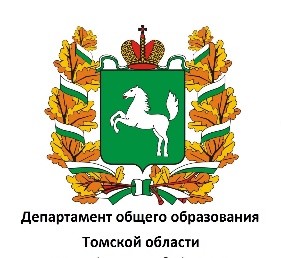 Региональный конкурс руководителей образовательных организаций 
«Лидер образовательной организации»
КОНКУРСНЫЕ МЕРОПРИЯТИЯ
2) Конкурсное испытание «Я - руководитель» (Максимальный балл - 10)
Цель: демонстрация конкурсантом компетенций в области представления информации о деятельности образовательной организации в контексте профессионально-личностных установок.

Формат конкурсного мероприятия: видеоролик-презентация, размещенная на Интернет-ресурсе (блог, веб-страница, сайт образовательной организации и др.) участника конкурса.

Видеоролик должен отражать результаты управленческой деятельности и пути достижения данных результатов, опыт работы конкурсанта, давать представление о нем как об эффективном руководителе образовательной организации. 

Продолжительность видеоролика до 5 минут.
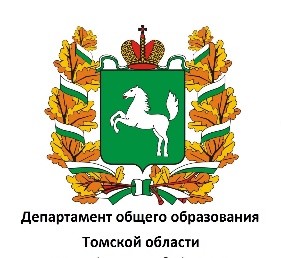 Региональный конкурс руководителей образовательных организаций 
«Лидер образовательной организации»
КОНКУРСНЫЕ МЕРОПРИЯТИЯ

3) Конкурсное испытание «Формула успеха» (максимальный балл - 30)
Цель: демонстрация конкурсантом эффективных управленческих практик в ситуации профессионального взаимодействия.

Формат конкурсного мероприятия - мастер-класс. 
Каждый участник Конкурса представляет управленческие технологии, методы и средства решения задач, стоящих перед образовательной организацией. 
Тему, содержание мастер-класса конкурсанты определяют самостоятельно. 

Регламент:
мастер-класс - 15 минут;
Самоанализ – до 5 минут.
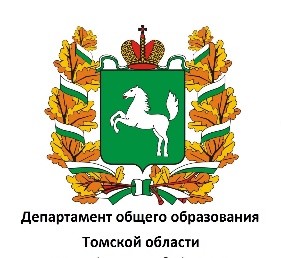 Региональный конкурс руководителей образовательных организаций 
«Лидер образовательной организации»
КОНКУРСНЫЕ МЕРОПРИЯТИЯ

4) Конкурсное испытание «Разговор с экспертом»
Цель: раскрытие потенциала лидерских качеств, коммуникативной и рефлексивной культуры участников Конкурса, демонстрация понимания стратегических направлений развития образования и представление собственного видения конструктивных решений существующих проблем.

Формат конкурсного мероприятия: разговор с экспертом. Тема конкурсного испытания определяется оргкомитетом конкурса и доводится до участников за сутки до проведения Конкурсного испытания.

Продолжительность разговора до 15 минут.
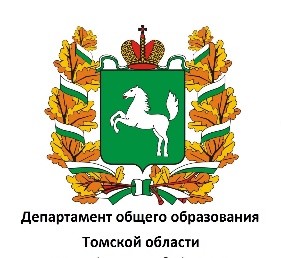 Региональный конкурс руководителей образовательных организаций 
«Лидер образовательной организации»
ПОРЯДОК ВЫДВИЖЕНИЯ КОНКУРСАНТА
На муниципальном уровне назначается координатор конкурса

1. Перечень документов для рассмотрения  на заседании МГОС/ГОС:
Представление и заявка на рассмотрение кандидатуры для участия в региональном Конкурсе;
Конкурсные материалы.

2. МГОС/ГОС рассматривает документы участника и оформляет протоколом решение о выдвижении участника на Конкурс «__________________».
Оформляются для участника Конкурса следующие документы:
Выписка из решения МГОС/ГОС о выдвижении __________ на региональный конкурс ____________  (подпись председателя и секретаря);
Письмо-подтверждение, подписанное председателем и секретарем МГОС/ГОС.

3. Конкурсант формирует папку конкурсных документов и материалов  и по описи передаёт муниципальному оператору Конкурса :
представление и заявку от муниципального органа, осуществляющего управление в сфере образования/образовательной организации, подведомственной Департаменту общего образования;
выписку из протокола решения заседания МГОС/ГОС о выдвижении данного участника на Конкурс;
письмо-подтверждение МГОС/ГОС;
согласие на обработку персональных данных участника в формате pdf (Приложение 4);
электронное портфолио конкурсанта в формате pdf (не более 12 стр.);
ссылку на видеоролик «Я директор (заведующий)», размещенный на Интернет-ресурсе (блог, веб-страница, сайт образовательной организации и др.);
цветную фотографию участника Конкурса (жанровая в формате.jpеg).

4. Муниципальный оператор передаёт документы и конкурсные материалы конкурсантов от муниципального образования региональному Оператору Конкурса.
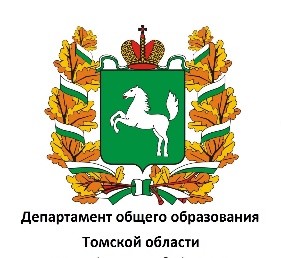 Региональный конкурс руководителей образовательных организаций 
«Лидер образовательной организации»
ФИНАНСИРОВАНИЕ МЕРОПРИЯТИЯ

Постановление Губернатора Томской области от 26.03.2020 № 25 «О премиях Губернатора Томской области лучшим педагогическим и руководящим работникам в сфере общего и дополнительного образования Томской области»
п.11  
3 премии –  по 120 тыс. руб. – победителям в каждой номинации
6 премий - по 100 тыс. руб. - 2-3 место в каждой номинации
14 премий – по 50 тыс. руб. – 4-10 место номинации «Директор школы», «Заведующий детского сада».
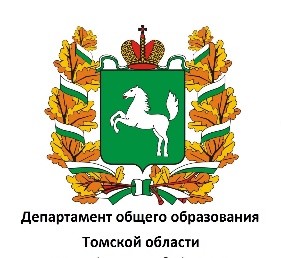 Региональный конкурс руководителей образовательных организаций 
«Лидер образовательной организации»
СПАСИБО ЗА ВНИМАНИЕ!
РАДЫ ВСТРЕЧЕ!
Плотникова Наталья Николаевна,
заведующий кафедрой УиЭО, к.пед.н.
+7 (3822) 90-20-43
 natali_1973@sibmail.com
 205